AB927 Implementation
Presented to Porterville College enrollment management committee
By: Liz Rozell, Todd Coston
Date: March 28, 2022
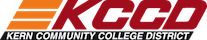 [Speaker Notes: Todd will do introductions]
Brief History
Governor opens a pilot program for CA Community Colleges
Jan 20, 2015 - BC applies and receives approval to pilot the Bachelor of Science in Industrial Automation degree
Pilot had a time limit; legislation was repeatedly proposed to make the baccalaureate degree program permanent 
October 2021 AB 927 makes the pilot Baccalaureate Programs permanent
Legislation allows the state to award up to 15 new Bachelor’s twice a year
KCCD is only allowed to submit one proposal each application period
[Speaker Notes: Todd]
Program Considerations
Explore the viability of the proposed baccalaureate degree considering the following elements:
The degree cannot be duplicated at any CSU or UC
TOPs code cross-walked to a CIP
CIP code cannot be offered at any CSU or UC
Existing associate degree pathway to the baccalaureate degree
Associate degree cannot be discontinued
Evidence of unmet workforce demand for the baccalaureate degree
[Speaker Notes: Liz]
Program Considerations (cont.)
Evidence of consultation with regional employers & workforce development boards
Evidence of relevant statewide and regional workforce data demonstrating workforce need 
Documentation of consultation with CSU and UC systems
[Speaker Notes: Liz]
KCCD Process
College Process
District Process
Chancellor
[Speaker Notes: Todd]
College Process
Proposal is vetted through a defined College process.(college needs to develop this process)
At most one proposal submitted to KCCD by the College President for any application cycle
Begin ACCJC Substantive Change Application (Ready to submit if application is approved)
District Process
College Process
Chancellor
[Speaker Notes: Liz]
District Process: BDP Task Force
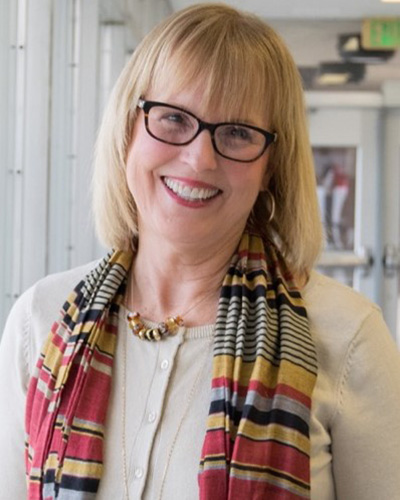 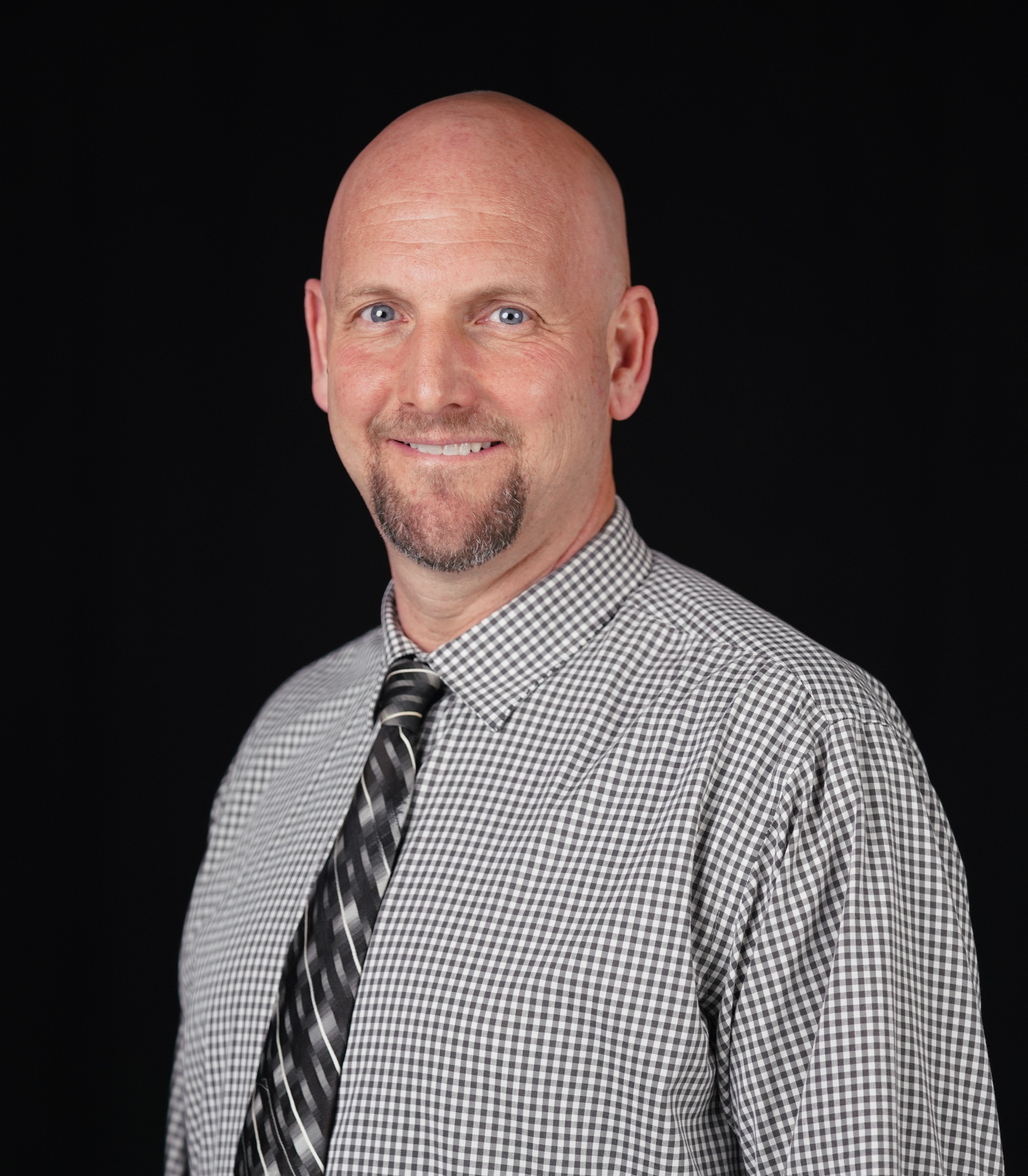 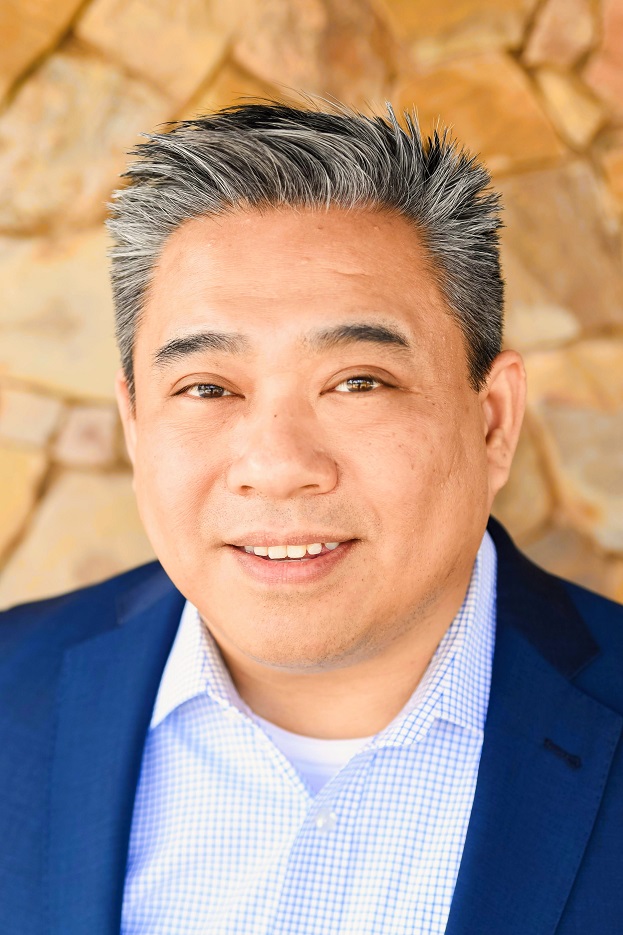 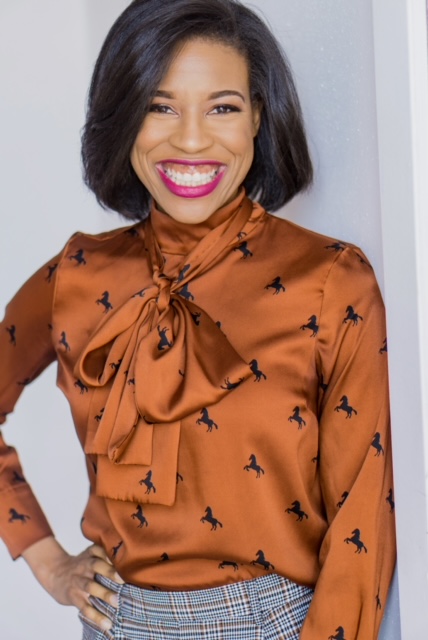 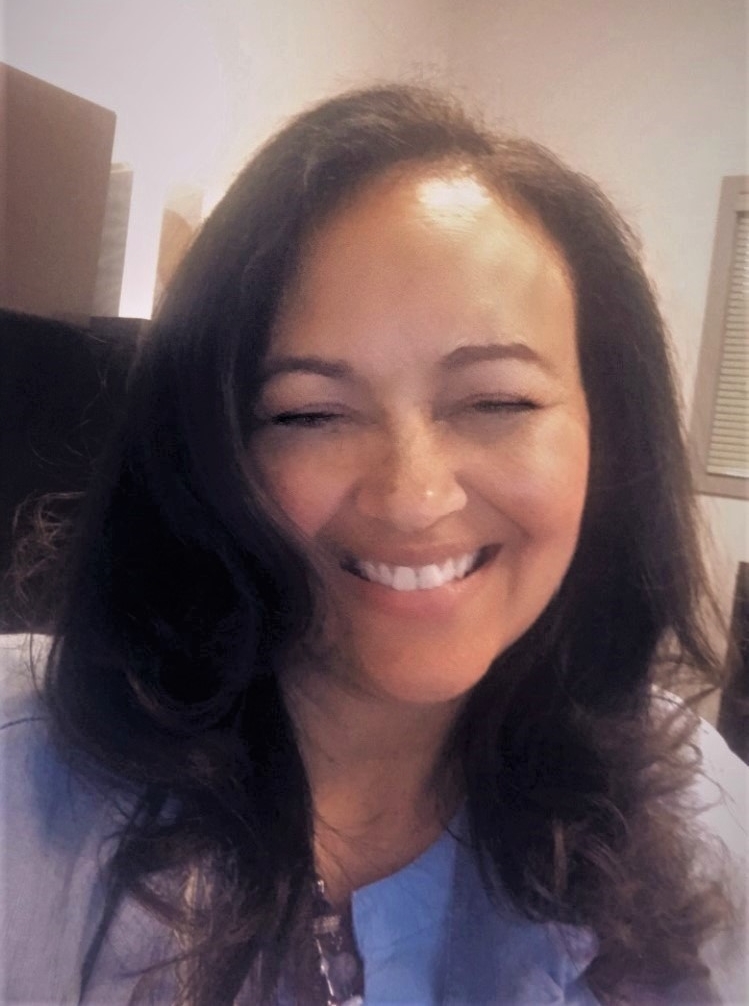 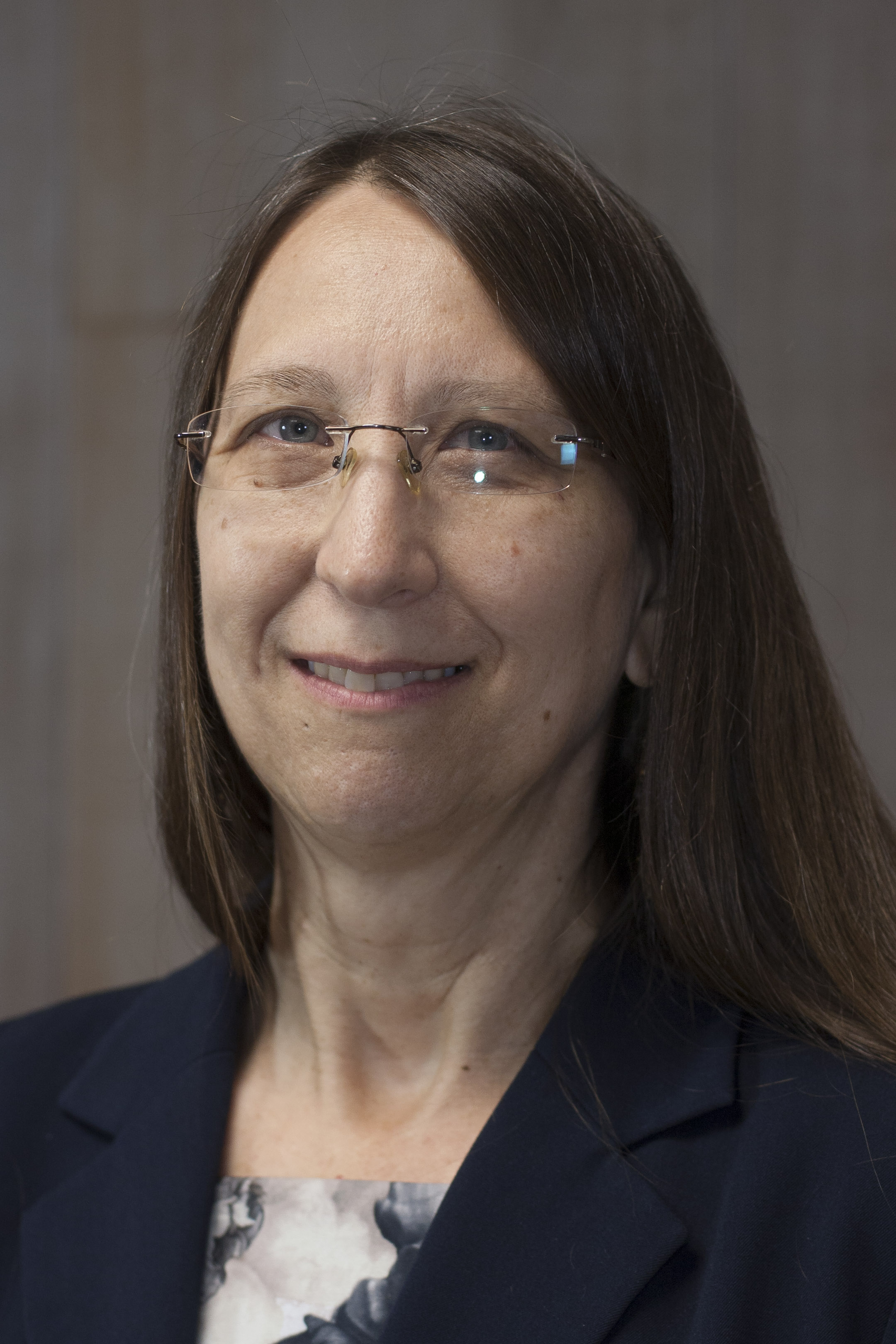 Trudy Gerald, Associate Vice Chancellor- Economic & Workforce Development
Bonita Steele, Director, Career Pathways, Programs and Compliance
Bob Ngo, Executive Director, Institutional Research and Reporting
Jessica Grimes, Dean, Economic and Workforce Development
Todd Coston, Interim Associate Vice Chancellor Planning and Educational Technology
Liz Rozell
Director, Valley Strong Energy Institute
District Process
College Process
Chancellor
[Speaker Notes: Todd – Introduce the team]
District Process
BDP Task Force
Evaluate and analyze proposals 
Present the task force report to District Consultation Council for discussion
District Process
College Process
Chancellor
[Speaker Notes: Liz]
Chancellor
Executive Team - Chancellor will make final decision
One application can be submitted by KCCD per application cycle
Application goes to KCCD Board of Trustees for approval
Application is submitted to the state by application date
District Process
College Process
Chancellor
[Speaker Notes: Todd]
District Timelines
[Speaker Notes: Liz]
Need Help?
Resources:
Email to baccalaureate@kccd.edu
Invite BDP members to a meeting
http://www.kccd.edu/bdp (in-progress)
[Speaker Notes: Todd]
Can we answer any questions?